Arolwg Dysgu:
Ffyrdd hawdd i arolygu’ch gweithle
Learning Survey:
Easy ways to survey your workplace
Felicity Stock, TUC Cymru
Swyddog Cefnogi Polisi a Chyfathrebu, Cynrychiolydd Dysgu Undeb (ULR)
Felicity Stock, Wales TUC
Policy and Comunications Support Officer, Union Learning Rep (ULR)
Canlyniadau’r Gweithdy Dysgu
Workshop Learning Outcomes
After the workshop you will have the skills to:
Access an online survey tool 
Create a simple learning survey
Share a survey
Collect responses and generate a simple results analysis or summary
Ar ôl y gweithdy, byddwch chi’n gallu:
Defnyddio arolygon ar y we
Creu arolwg dysgu syml
Rhannu arolwg
Casglu ymatebion a chynhyrchu dadansoddiad neu grynodeb syml o’r canlyniadau
Adnoddau Arolygu
Survey tools
Byddwn yn edrych ar 2 enghraifft o adnoddau arolygon:
Forms (Microsoft 365) 
SurveyHeart (storfa Googleplay)
Cofiwch, mae yna amryw o apiau ar gael, felly byddai’n syniad da i chi gael golwg ar fwy nag un ohonynt er mwyn dod o hyd i’r un sydd yn addas i chi
We will be looking at 2 examples of survey tools:
Forms (Microsoft 365)
SurveyHeart (Googleplay store)
Remember there are many apps available so it is worth having a look at a few to find the one that suits you
Cynllunio a Chreu’r Arolygon
Planning and Creating the surveys
Mae cynllunio yn allweddol
Planning is key
Remember to think of the following areas as you prepare your surveys:
What do you want to know
There is no point in gathering data you can’t use or that is irrelevant
Names are essential, anonymous surveys mean no follow-up opportunities
Surveys are a great way of doing a bit of mapping too
Speak with your WULF project manager and HR/Management to agree the survey and questions
Cofiwch feddwl am y rhain wrth baratoi eich arolygon:
Beth ydych chi am ei ddarganfod
Does dim pwynt casglu data na allwch chi ei ddefnyddio neu sydd ddim yn berthnasol
Mae enwau yn hanfodol. Nid yw arolygon di-enw yn cynnig unrhyw gyfleoedd i wneud gwaith dilynol
Mae arolygon yn ffordd dda o wneud gwaith mapio hefyd
Siaradwch â’ch rheolwr prosiect WULF a’r adran AD/Rheoli er mwyn cytuno ar yr arolwg a’r cwestiynau
Cadwch yr arolygon yn syml ac amrywiol
Ychwanegwch restr fer gydag opsiynau o gyrsiau “eraill” ar eu cyfer y gallwch chi gael mynediad iddynt
Ceisiwch gynnwys unrhyw gyfleoedd hyfforddi sydd gan eich cyflogwr/ adran AD
Sicrhewch fod y gynulleidfa rydych yn ceisio ei thargedu yn gwybod na fyddwch chi yn rhannu eu hymatebion unigol
Ceisiwch osgoi cynnwys logos eich cwmni yn eich arolygon
Profwch eich arolwg
Peidiwch â cheisio gwneud popeth mewn un arolwg. Rhowch y dewis iddynt wneud gwaith dilynol
Keep surveys simple and varied
Add a short list with an “other” option of courses you know you can access for them to choose from
Try to include any training priorities your employer/HR dept might have
Make sure your target audience know you wont share individual responses
Try to avoid company logos on the surveys
Test your survey
Don’t try to do everything in one go, give them the choice of follow-up
Rhannu’r arolwg â’ch cydweithwyr
Sharing the survey with your colleagues
Rhannu arolygon â’ch cydweithwyr
Sharing surveys with colleagues
Make sure management/HR are aware
No one likes a “cold caller”
Set a time frame that allows comfort and not rushed completion
Be prepared to wait
Sicrhewch fod y tim rheoli/AD yn ymwybodol o’r arolwg
Nid yw pobl yn hoffi galwadau diwahoddiad
Gosodwch amserlen gyfforddus fel nad oes rhaid brysio
Byddwch yn barod i aros
Dadansoddi’r canlyniadau a chreu adroddiad
Analysing the results and producing a report
Does dim rhaid iddo fod yn gymhleth
It’s only as hard as you make it
Does neb yn disgwyl i chi ysgrifennu nofel am bob ymateb
Mae’r apiau yma yn crynhoi llawer o wybodaeth ar eich cyfer- defnyddiwch nhw
Mae’ch PM WULF neu ULSO (TUC Cymru) ar gael i’ch helpu gyda’r meysydd sydd angen eu datblygu
Siaradwch â’ch cydweithiwr cyn cyfarfod gyda rheolwyr/AD
No one expects you to write a novel about each response
These apps produce a lot of the summary information for you – use them
Your WULF PM or ULSO (Wales TUC) is always there to help with identified areas of development
Speak with your colleague before you meet with management/HR
Rhoi adborth
Feeding back
Unrhyw Gwestiynau?
Any Questions?
Manylion cyswlltContact details
gwefan/website:  www.tuc.org.uk/wales  
e-bost TUC Cymru e-mail:  wtuc@tuc.org.uk
e-bost uniongyrchol/direct e-mail:  fstock@tuc.org.uk 
ffôn/phone: 029 2034 7010
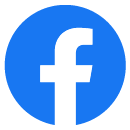 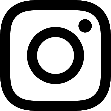 WalesTUCCymru
WalesTUCCymru
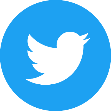 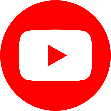 @WalesTUC
WalesTUC